Творчество В.Я. Брюсова.
“Юность моя — юность гения. Я жил и поступал так, что оправдать моё поведение могут только великие деяния.”
Из ножен вырван он и блещет вам в глаза,Как и в былые дни, отточенный и острый.Поэт всегда с людьми, когда шумит гроза,      И песня с бурей вечно сестры.
Вале́рий Я́ковлевич Брю́сов (1873-1924)
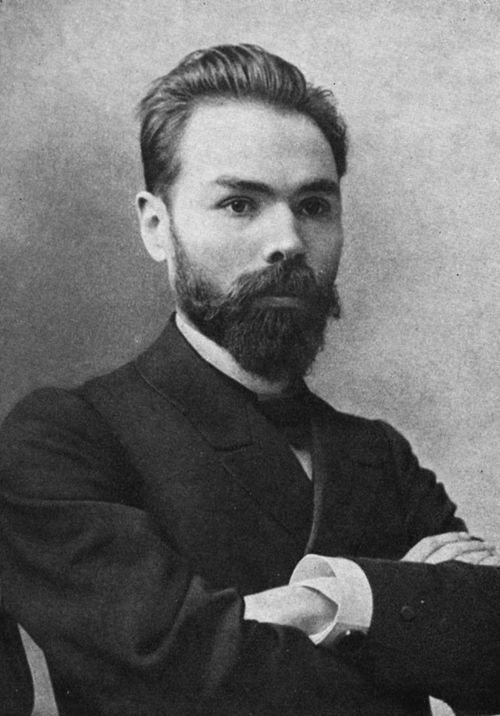 Русский поэт, прозаик, драматург, переводчик, литературовед, литературный критик и историк. Один из основоположников русского символизма.
Основные черты произведений:
1) Характерны отзвуки многих французских поэтов«Знакомство в начале 90-х годов с поэзией Верлена и Малларме, а вскоре и Бодлера, открыло мне новый мир. Под впечатлением их творчества созданы те мои стихи, которые впервые появились в печати», — вспоминает Брюсов.
В стихотворениях сборника чувствуется сильное влияние Верлена.
Тень несозданных созданийКолыхается во снеСловно лопасти латанийНа эмалевой стене.Фиолетовые рукиНа эмалевой стенеПолусонно чертят звукиВ звонкозвучной тишине…
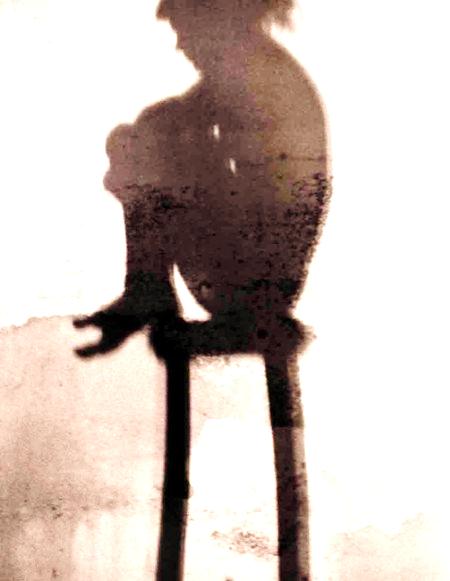 2) Тема одиночества, горького ощущения отсутствия контакта с окружающими. “Чтоб меня не увидел никто,На прогулках я прячусь, как трус,Приподняв воротник у пальтоИ на брови надвинув картуз.”
3) Лирический герой – чаще всего прохожий, одинокий путник.“Я к людям шел назад с таинственных высот,Великие слова в мечтах моих звучали.Я верил, что толпа надеется и ждет...Они, забыв меня, вокруг тельца плясали.”
Направления в поэзии:
Испробует все формы – сонеты, терцины, октавы, триолеты, рондо.
Ищет изысканные рифмы, создает стихи самой диковинной и редкостной формы.
Пытается, взяв в качестве образца опыты древнеримских лириков, создавать однострочные стихотворения«О, закрой свои бледные ноги»
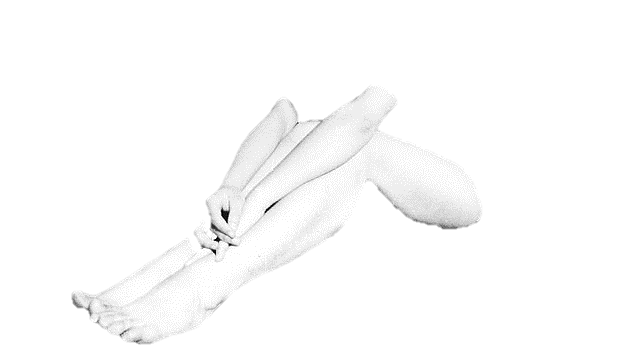 Пишет стихи, где все слова начинаются с одной буквы
Мой милый маг, моя Мария, — Мечтам мерцающий маяк.Мятежны марева морские,Мой милый маг, моя Мария, — Молчаньем манит мутный мрак…Мне метит мели мировые Мой милый маг, моя Мария, Мечтам мерцающий маяк.
Пробует писать стихи в духе японского и китайского стихосложения
Твой ум — глубок, что море!Твой дух — высок, что горы!

Глупец восклицает: "ЛомокСтебель памяти о заслугах!"Мудрый говорит: "Буду скромен,И меня прославят речи друга!"
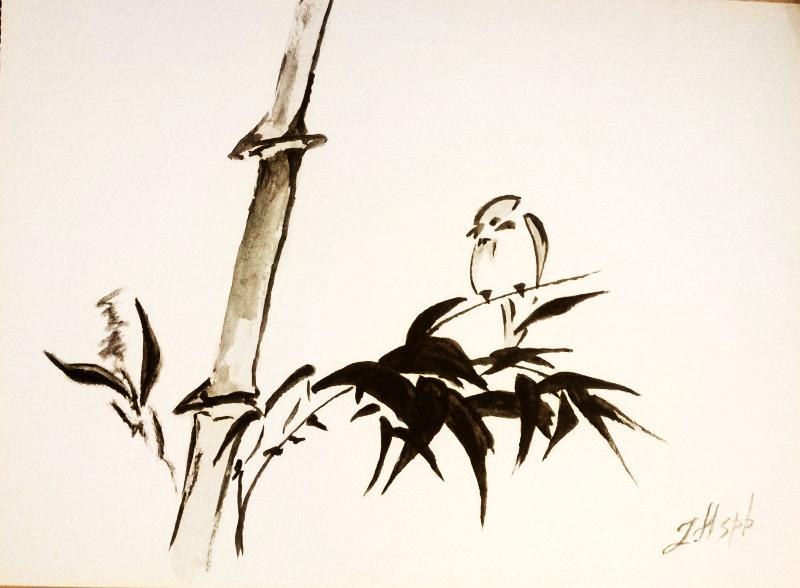 Характеристика героя:
Ясность и определенность характера
Дерзновенность мысли
Преданность избранному пути
Страстность служения своему призванию и историческому назначению
Сильны умом и духом
Всегда одиноки
Никому из них не свойственно чувство служения людям, никто не идет на самопожертвование
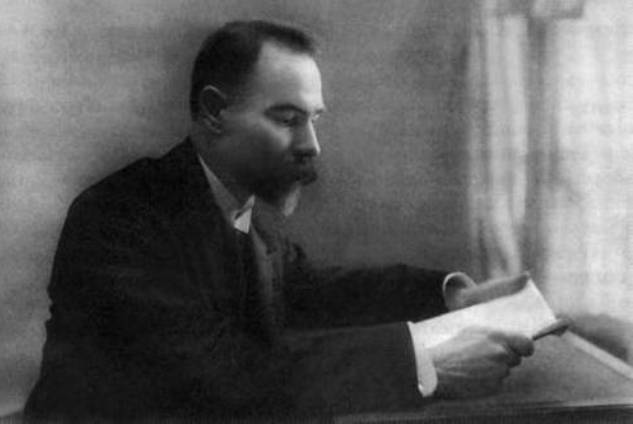 ИдеалЯ плакал безумно, ища идеал,Я струны у лиры в тоске оборвал...Я бросил в ручей свой лавровый венок...На землю упал... и кровавый цветокСребристой росою окапал меня...Увидел я в чаще мерцанье огня:То фавн козлоногий, усевшись на пне,Закуривал трубку, гримасничал мне,Смеялся на горькие слезы мои,Кричал: "Как смешны мне страданья твои..."Но я отвернулся от фавна, молчал...И он, уходя, мне язык показал;Копытом стуча, ковылял меж стволов.Уж ночь распростерла свой звездный покров...
Псевдонимы Брюсова
При работе над сборниками «Русские символисты» (1894—1895) Брюсов использовал множество псевдонимов. Функция псевдонима здесь состоит не в сокрытии подлинной фамилии автора, а в мистификации читателя. Поэт в качестве редактора сборников стремился создать впечатление большого числа своих единомышленников и последователей, якобы у него имевшихся в этих изданиях, и, таким образом, увеличить их общественное значение.
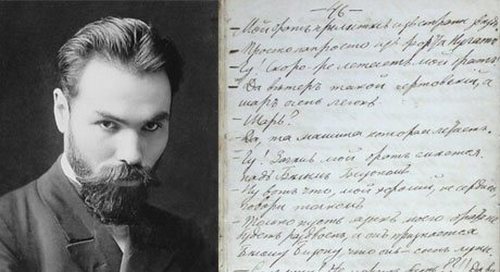 Кинжал поэзии! Кровавый молний свет,Как прежде, пробежал по этой верной стали,И снова я с людьми,— затем, что я поэт,      Затем, что молнии сверкали.
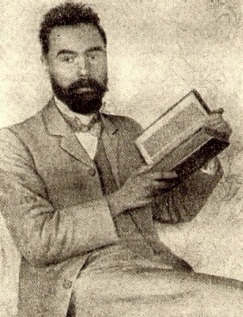